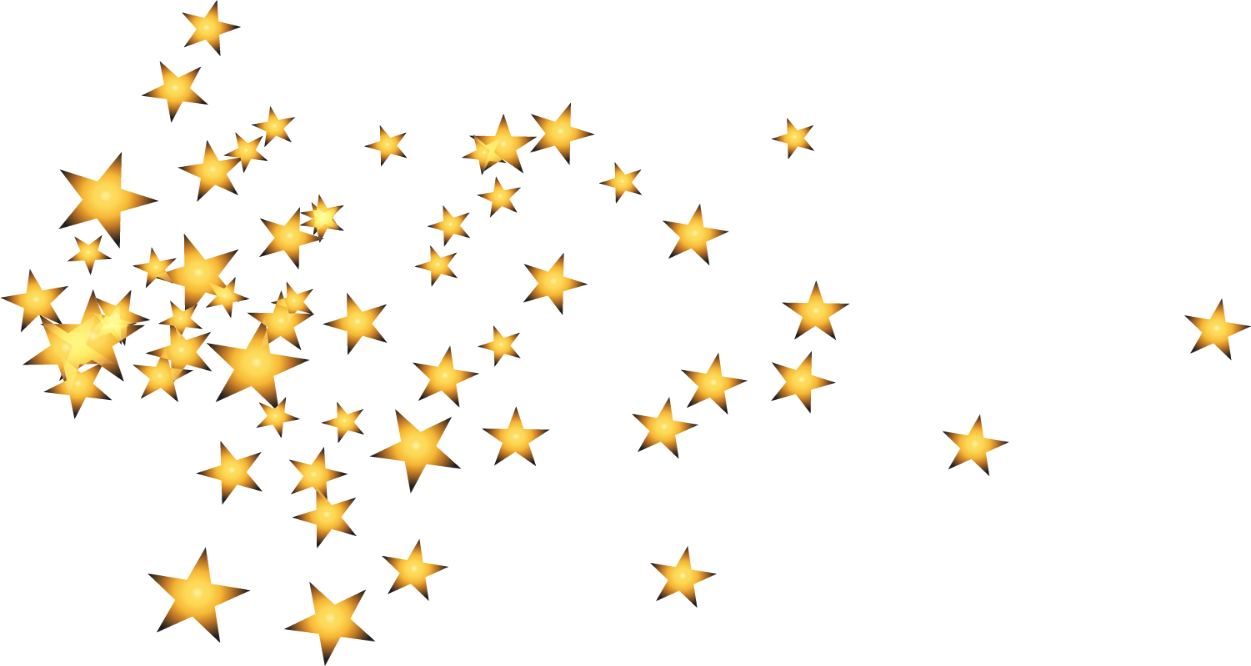 МУНИЦИПАЛЬНОЕ БЮДЖЕТНОЕ 
ДОШКОЛЬНОЕ ОБРАЗОВАТЕЛЬНОЕ УЧРЕЖДЕНИЕ
«ЦЕНТР РАЗВИТИЯ РЕБЕНКА — ДЕТСКИЙ САД № 28 «ОГОНЕК»
проект
«ЕСТЬ ТАКАЯ ПРОФЕССИЯ – КОСМОС ИЗУЧАТЬ!»
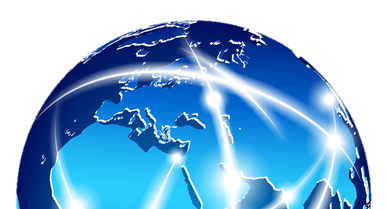 воспитатели КАРТАШОВА Т. М., МАВРИНА И. Н. группа №8 «Веснушки»
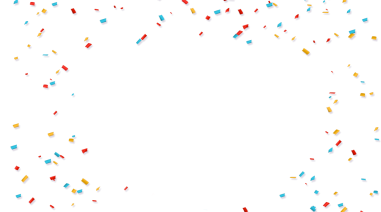 2022
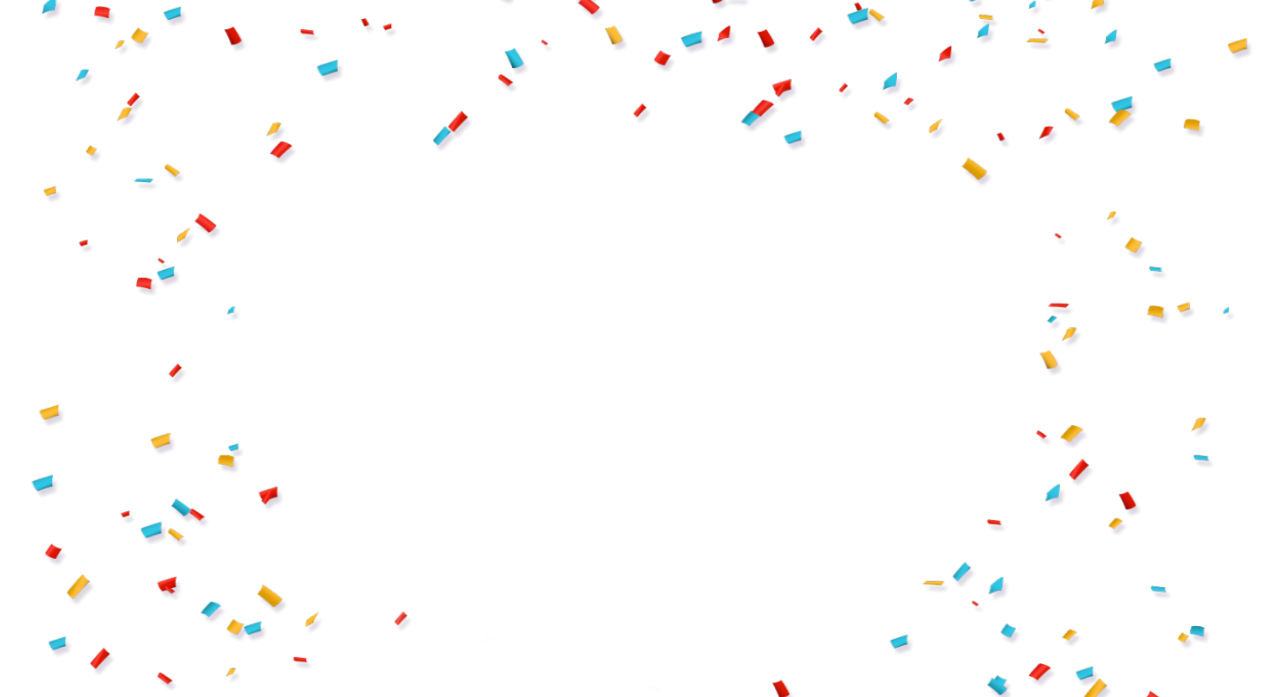 Актуальность проекта: Современные дети мало интересуются темой космоса. Уже стал привычным запуск ракет в космос, и скоро туристы будут летать в отпуск на другие планеты. Профессия «космонавт» становится такой же привычной, как водитель. Но, побеседовав с детьми, мы узнали, что дети мало знают о космосе. Данный проект поможет сформировать детям первоначальное представление о космосе, солнечной системе, о космонавтах-исследователях космоса.
Вид проекта: творческо-информационный.
Тип проекта: краткосрочный. Продолжительность реализации: 11 апреля – 15 апреля 2022г.
Участники проекта: дети средней группы №8 «Веснушки», воспитатели, родители.
Цель: Сформировать у детей начальные элементарные представления о космосе, о профессии «космонавт»; познакомить с российским праздником — Днем космонавтики, героями космоса; активизировать фантазию и творческие способности детей.
Задачи:
Сформировать у детей элементарные знания о планетах и их названиях. Расширить и углубить знания детей о космосе, о животных – космонавтах, дате первого полёта Юрия Гагарина в космос, празднике День космонавтики. Дать понятие об освоении космоса: ракетах, станциях.
Развитие творческих способностей, фантазии, воображения, художественно-изобразительных умений в рисовании, конструировании, аппликации.
Привлечь родителей к совместной деятельности празднования Дня космонавтики.
Ожидаемые результаты: Дети имеют элементарные представления о космосе; активно выражают свои мысли посредством речи. Дети самостоятельно проявляют инициативу: рассматривают иллюстрации, участвуют в беседах, задают вопросы; конструируют из строительного материала, конструктора, ракеты по своему представлению, проявляют творчество в работе. 
Интеграция образовательных областей: Социально-коммуникативное развитие; Познавательно развитие; Речевое развитие; Художественно-эстетическое развитие; Физическое развитие.
Продукт проекта: организация выставки совместных с детьми поделок «Звездная фантазия»; тематическая папка учебно-методических материалов по теме проекта; презентация проекта для размещения на сайте ДОУ
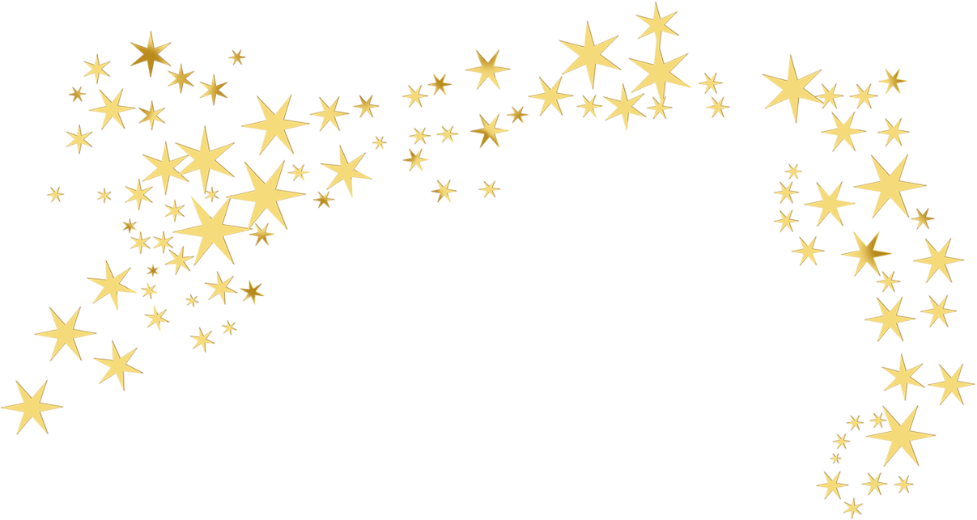 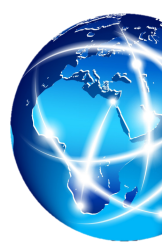 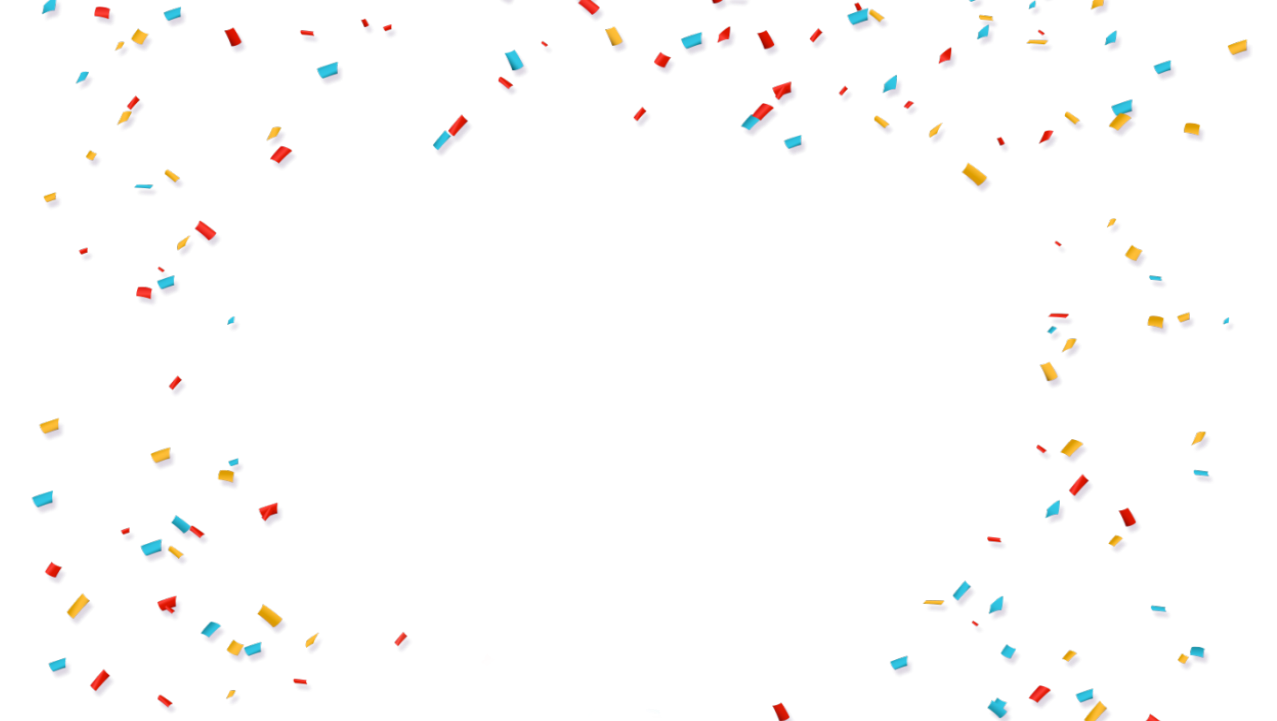 . этапы реализации проекта .
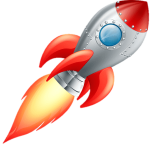 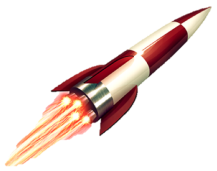 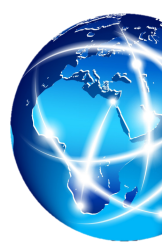 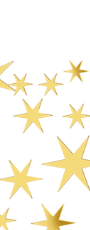 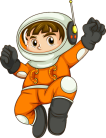 . план деятельности по проекту  .
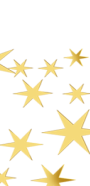 14.04
15.04
13.04
12.04
11.04
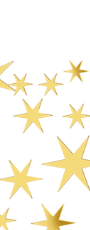 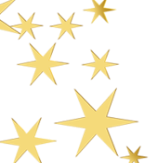 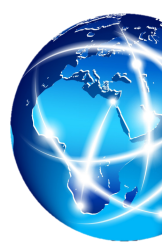 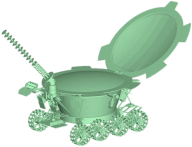 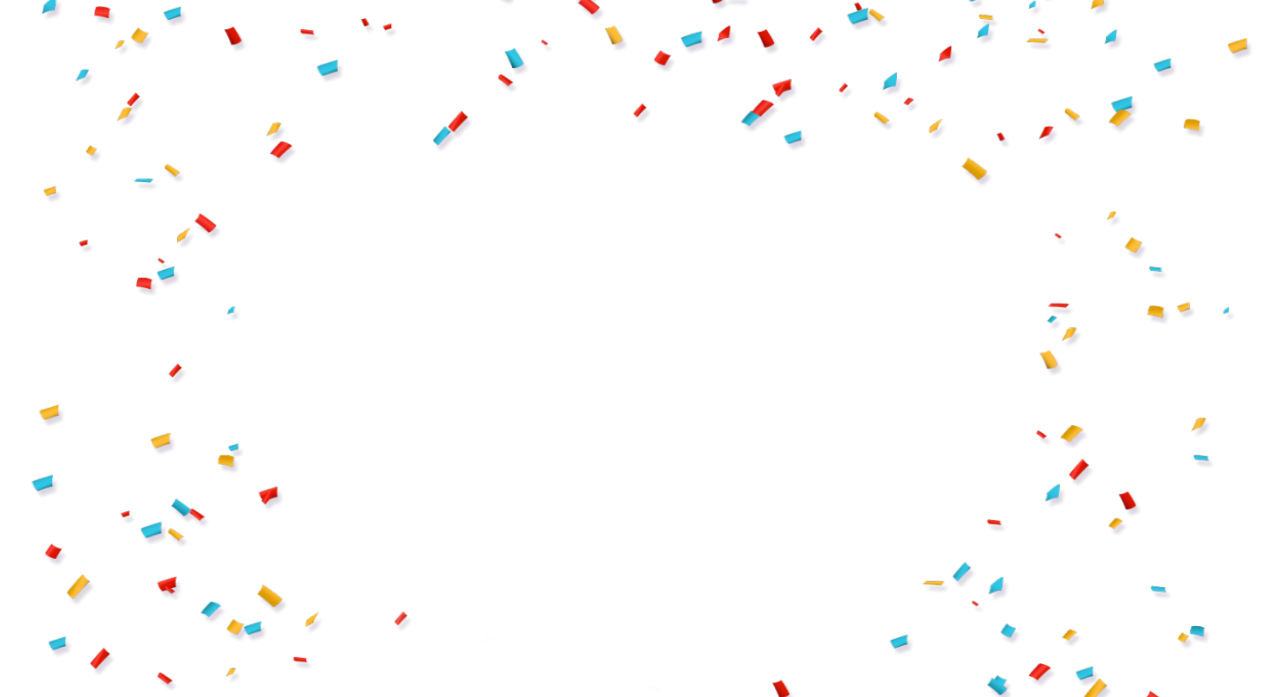 . открытое занятие НОД «Есть такая профессия – космос изучать».
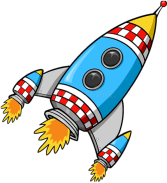 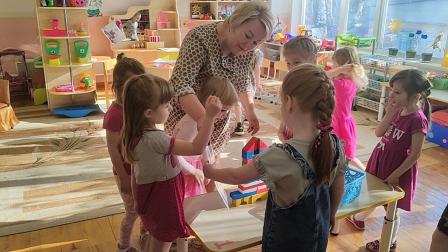 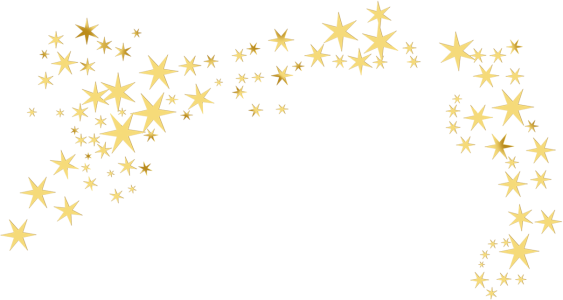 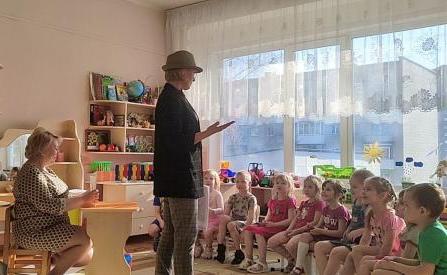 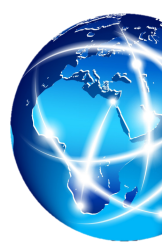 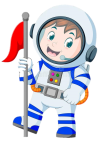 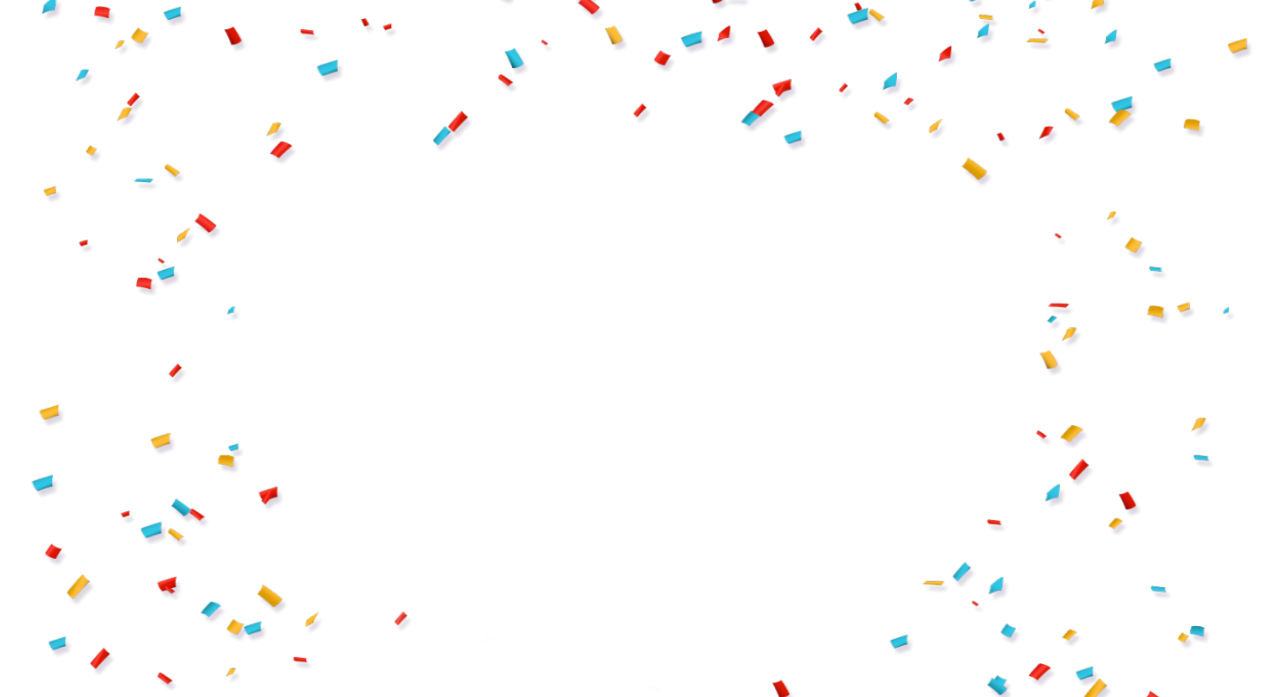 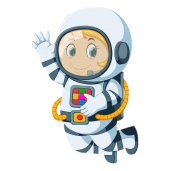 . конструирование на тему «Ракета» .
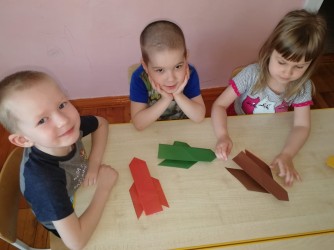 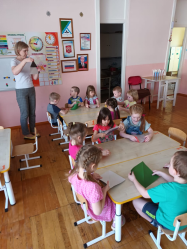 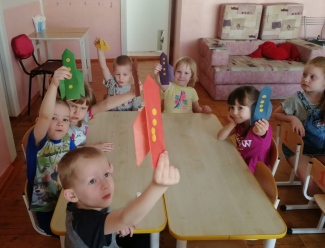 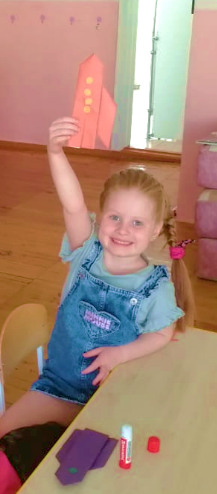 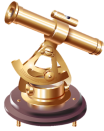 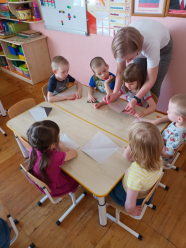 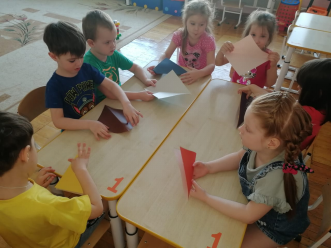 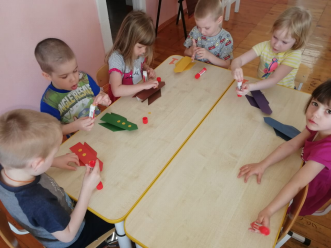 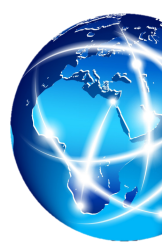 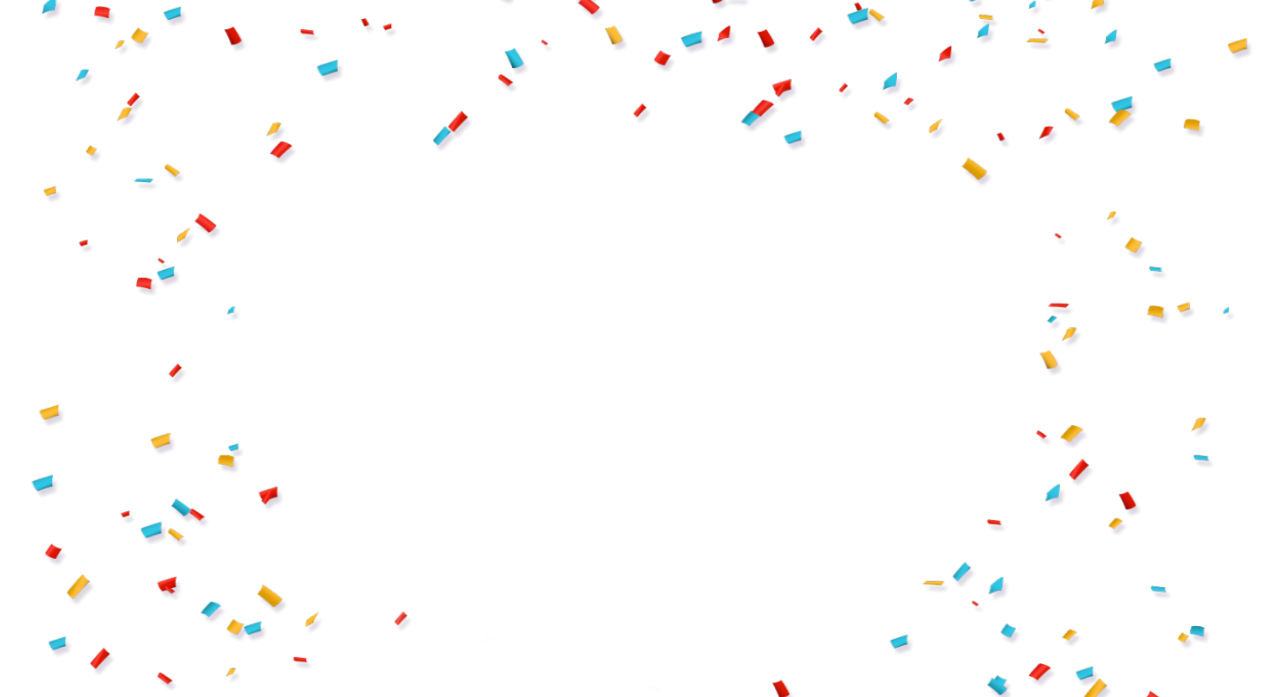 . аппликация на тему «Космос» .
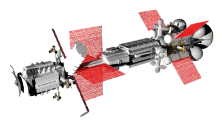 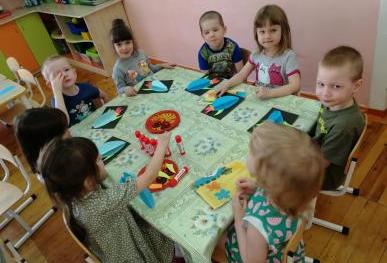 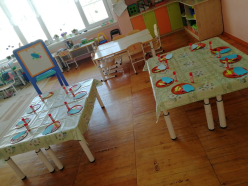 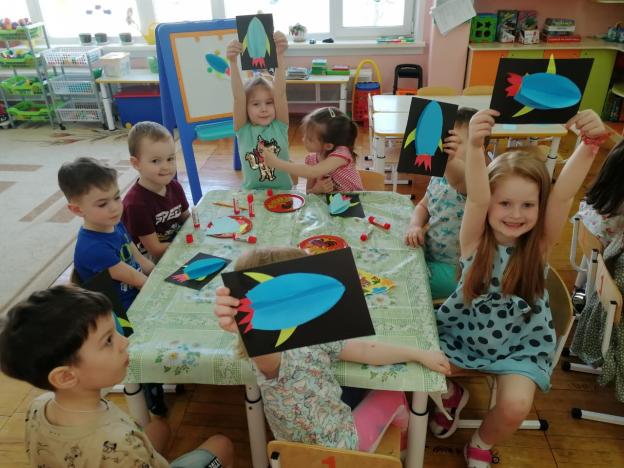 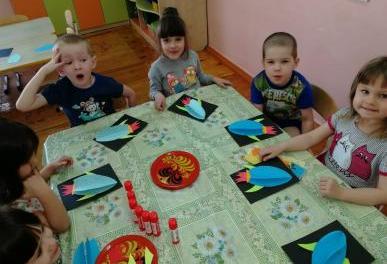 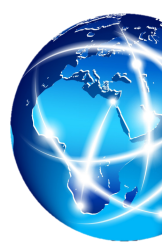 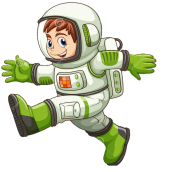 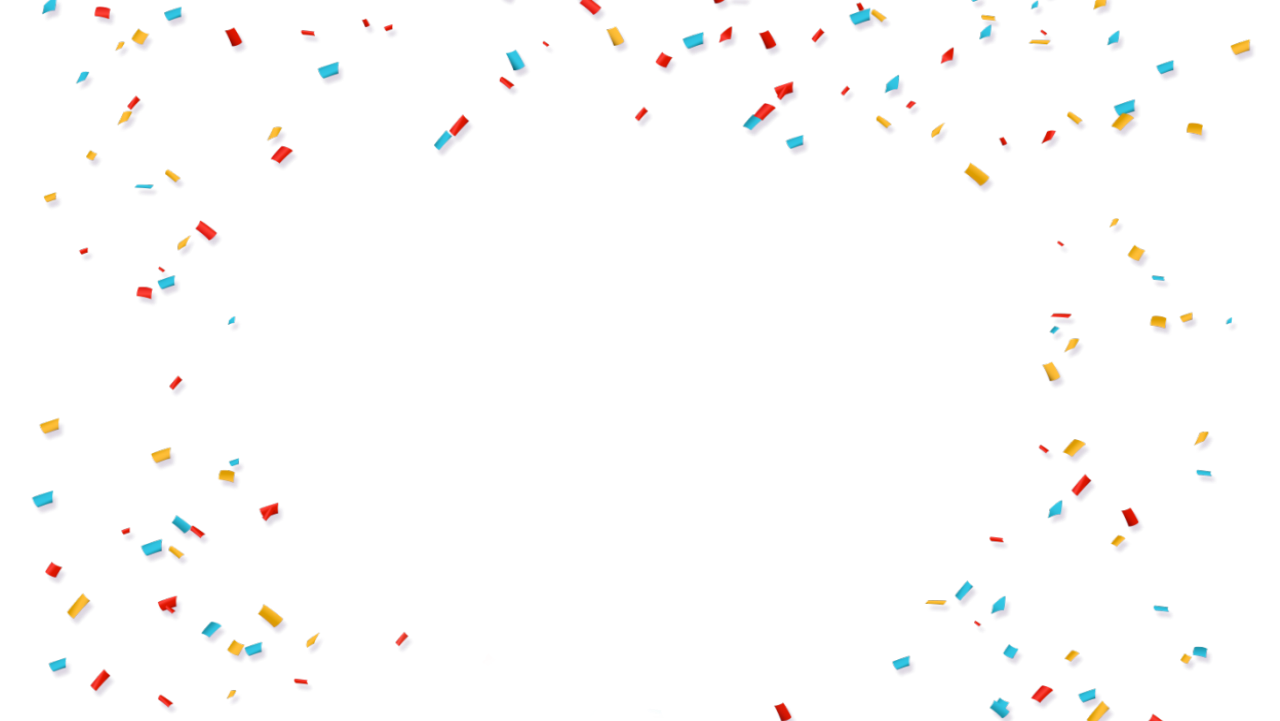 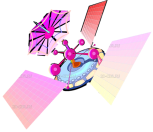 . работа с родителями «Звездная фантазия».
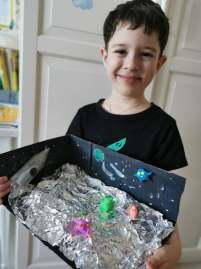 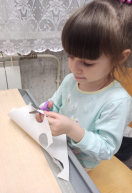 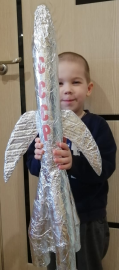 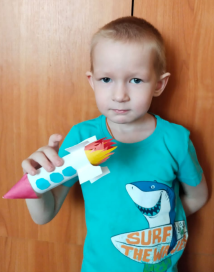 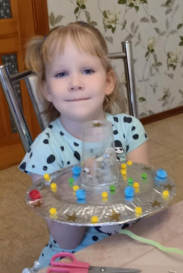 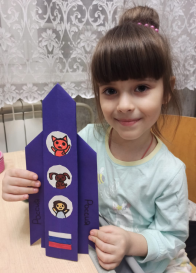 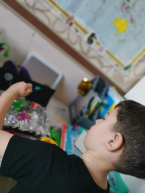 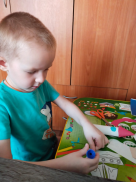 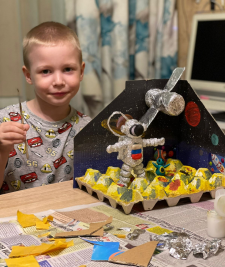 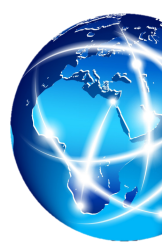 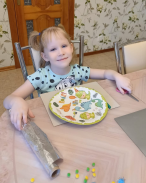 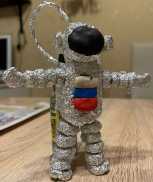 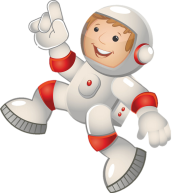 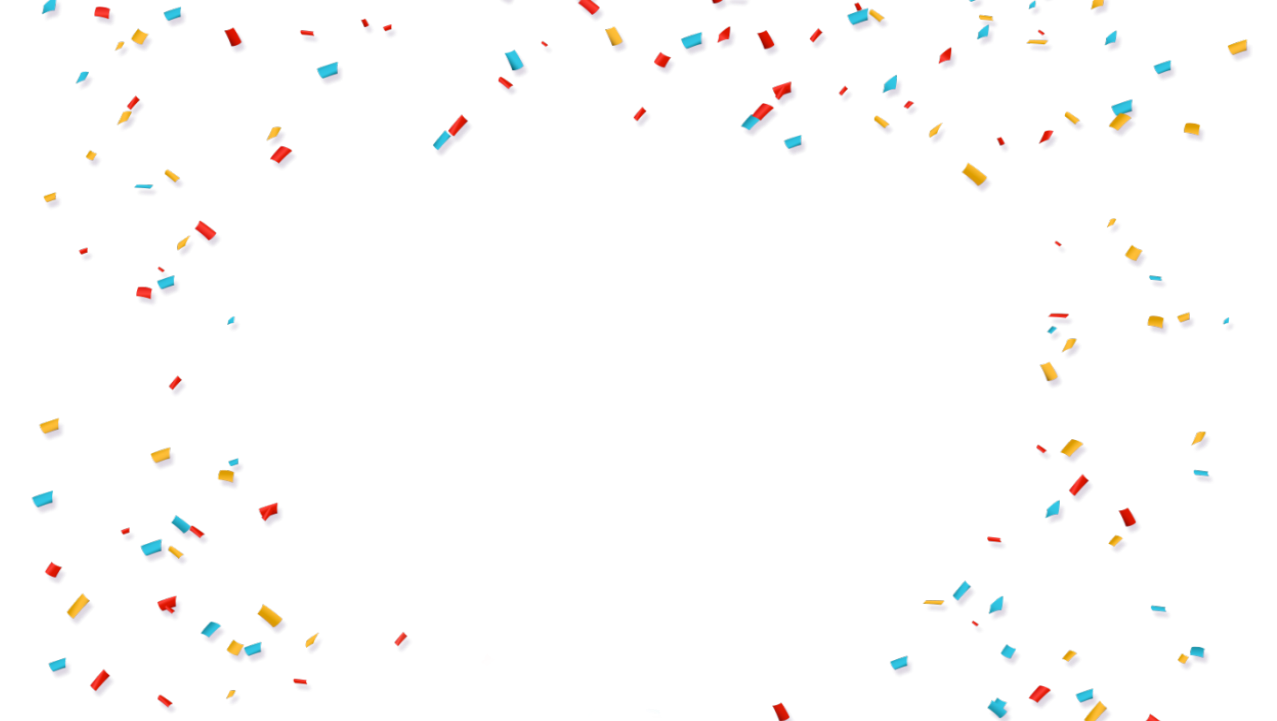 . рассказ стихотворения по мнемотаблице .
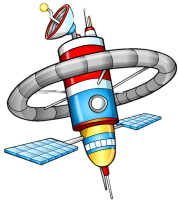 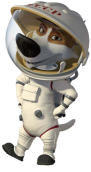 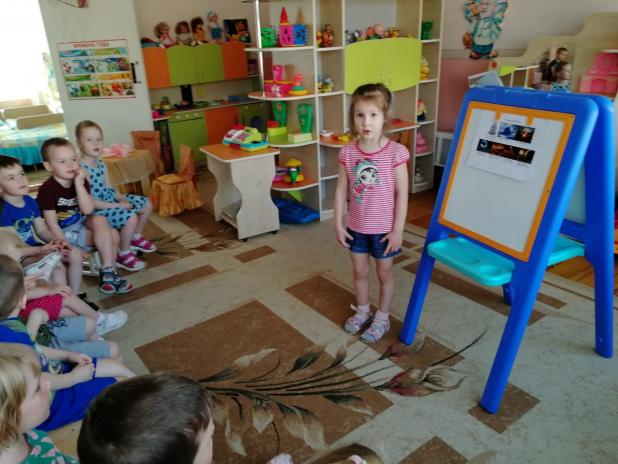 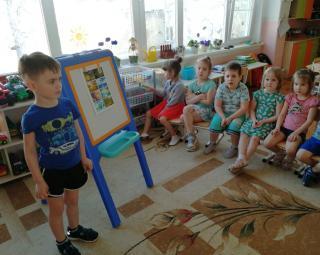 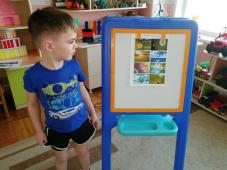 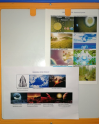 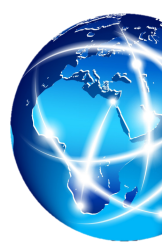 В темном небе звезды светят,
Космонавт летит в ракете.
День летит и ночь летит,
И на землю вниз глядит.
Видит сверху он поля,
Реки, горы и моря.
Видит он весь шар земной,
Шар земной – наш дом родной.
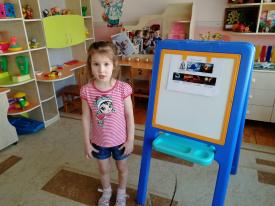 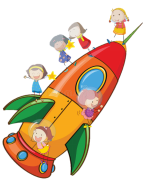 . «космические фантазии».
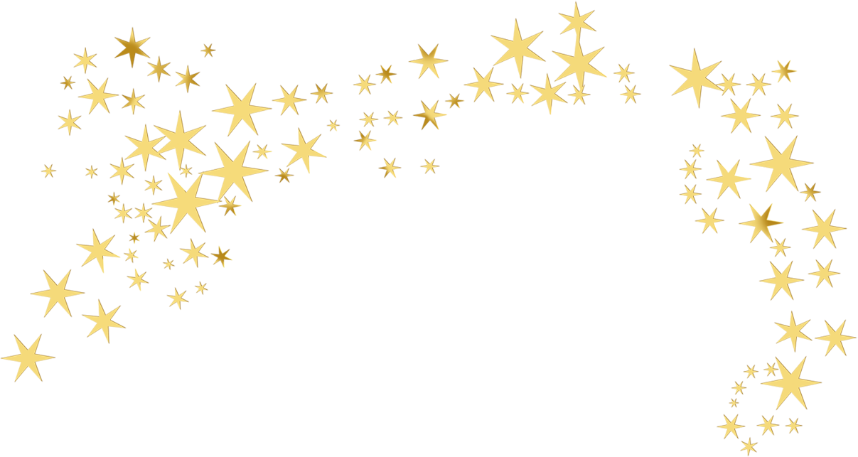 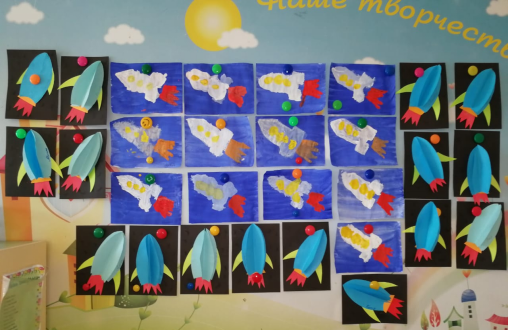 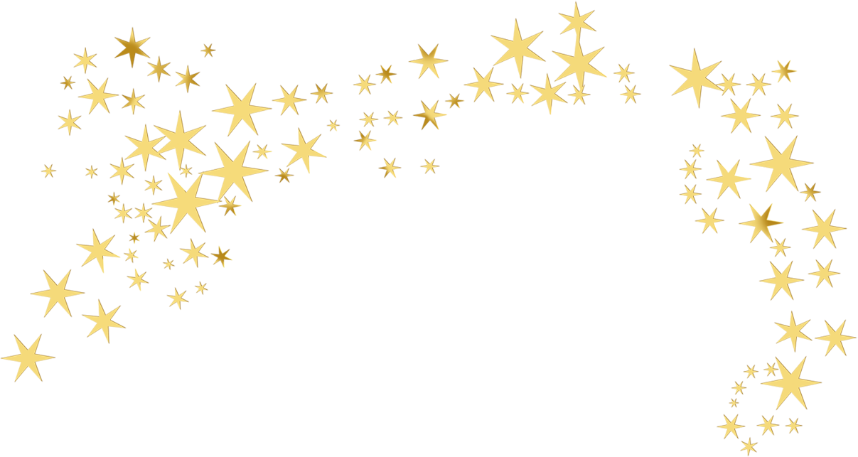 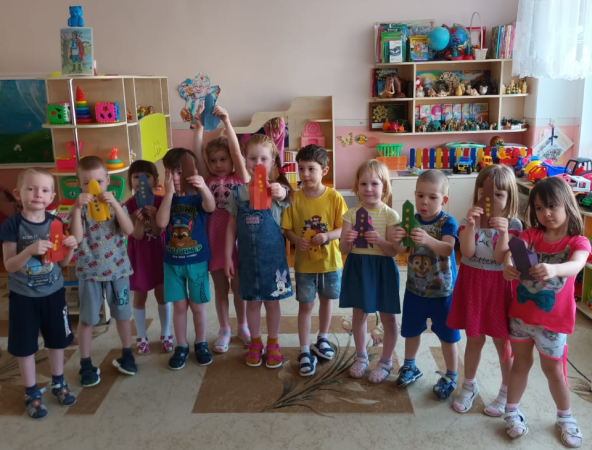 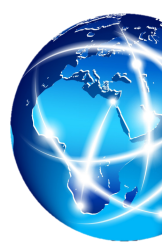 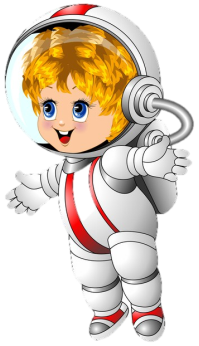 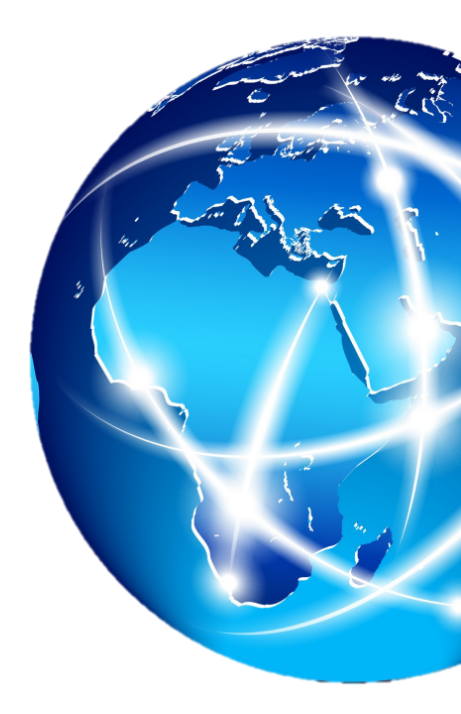 СПАСИБО ЗА ВНИМАНИЕ